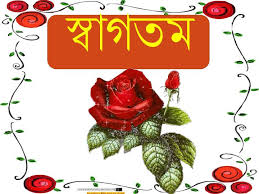 বিসমিল্লাহ হির রাহমানির রাহিম
প্রিয় শিক্ষার্থীরা আশা করি আল্লাহপাকের অশেষ মেহেরবানীতে তোমরা সকলেই ভাল আছ। 
সকলকেই শুভ সকাল জানিয়ে আজকের শ্রেনি কার্যক্রম শুরু করছি।
শিক্ষক পরিচিতি
মোঃ জিয়াউল হক
সহকারি শিক্ষক (জীববিজ্ঞান)
জীবননগর উপজেলা আলিম মাদ্রাসা
জীবননগর, চুয়াডাংগা।
০১৯৩০৮২২১৩১
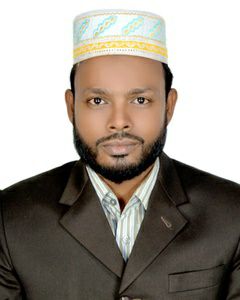 শ্রেণি পরিচিতি
শ্রেণী		- 	৭ম
 বিষয়		-	গণিত
 সময়		- 	৪৫ মিনিট
এসো এবার আমরা চিত্রের মাধ্যমে কিছু জেনে নিই-
চার দিক সমান বেষ্টিত ঘরকে আমরা কি বলতে পারি?
এখানে কতগুলো বোতাম দেখতে পাচ্ছ?
প্রতি সারিতে একই ভাবে সাজালে কতগুলো বোতাম লাগবে?
4  4 = 16
একই ভাবে ৪টি করে সাজালে লাগবে
5  5 = 25
একই ভাবে ৫টি করে সাজালে লাগবে
7  7 = 49
একই ভাবে ৭টি করে সাজালে লাগবে
এই সংখ্যাগুলোকে কি বলা হয়?
বর্গ
এই সংখ্যাগুলোকে কি বলা হয়?
বর্গমূল
তাহলে এই পদ্ধতিকে আমরা কি বলতে পারি?
বর্গমূল
এসো আজ আমাদের আলোচনার বিষয়
বর্গমূল
শিখনফল
এই পাঠ শেষে শিক্ষার্থীরা- 
বর্গ এবং বর্গমূল কি তা বলতে পারবে।
উৎপাদকের সাহায্যে বর্গমূল নির্ণয় করতে পারবে।
ভাগ প্রক্রিয়ার সাহায্যে বর্গমূল নির্ণয় করতে পারবে।
আমরা জানি বর্গ মুলত একটি জ্যামিতিক চিত্র। যে আয়তের বাহূগুলো পরস্পর সমান, তাকে বর্গ বলে এবং বর্গ দ্বারা সীমাবদ্ধ ক্ষেত্রটিকে বর্গক্ষেত্র বলে। বর্গক্ষেত্রের ক্ষেত্রফল হলো দৈর্ঘ্য ও প্রস্থের গুনফল।

কোনো সংখ্যাকে একই সংখ্যা দ্বারা গুন করলে যে গুনফল পাওয়া যায়, তাকে ঐ সংখ্যার বর্গ বলে এবং সংখ্যাটিকে  গুনফলের বর্গমুল বলে। যেমন ৩৩ বা ৯ কে ৩ এর বর্গ এবং ৩ কে ৯ এর বর্গমুল বলে।

যে সংখ্যার বর্গমুল কোনো পুর্ণ সংখ্যা বা ভগ্নাংশের সমান, তাকে পুর্ণ বর্গ বলা হয়।
একক কাজ
সময়ঃ ৩ মিনিট
প্রশ্নঃ
		বর্গ এবং বর্গমূল  কাকে বলে?
[Speaker Notes: ট]
সমাধান
উত্তরঃ 
	কোনো সংখ্যাকে একই সংখ্যা দ্বারা গুন করলে যে 	গুনফল পাওয়া যায়, তাকে ঐ সংখ্যার বর্গ বলে এবং 	সংখ্যাটিকে গুনফলের বর্গমুল বলে । যেমন ৩৩ বা ৯ 	কে ৩ এর বর্গ এবং ৩ কে ৯ এর বর্গমুল বলে।
[Speaker Notes: ট]
উৎপাদকের সাহায্যে কিভাবে বর্গমূল নির্ণয় করা হয় তা দেখি।
২২৫
৩
২২৫
৩
৭৫
৫
২৫
৫
২২৫	= (৩৩)  (৫৫)
জোড়ায় কাজ
সময়ঃ ৬ মিনিট
উৎপাদকের সাহায্যে বর্গমূল নির্ণয় কর;
		১।  ৪৪১
		২। ৬২৫
জোড়ায় কাজের সমাধান
১.  ৪৪১
২.  ৬২৫
৩
৪৪১
৫
৬২৫
৩
৫
১৪৭
১২৫
৭
৫
৪৯
২৫
৭
৫
৪৪১	= (৩৩)  (৭৭)
৬২৫	= (৫৫)  (৫৫)
এসো এবার ভাগ প্রক্রিয়ার সাহায্যে কিভাবে বর্গমূল নির্ণয় করা হয় তা দেখি।
ভাগ প্রক্রিয়ার সাহায্যে বর্গমূল নির্ণয় করতে হলে প্রথমে ডান দিক থেকে বাম দিক বরাবর দুটি সংখ্যা নিয়ে জোড়া বাঁধতে হবে। পরের সংখ্যার জোড়া না থাকলে জোড় বাঁধতে হবে না।
৬২৫
৫
৬ ২৫
২
৪
২
২৫
৪
৫
২২৫
দলীয় কাজ
সময়ঃ ৮ মিনিট
ভাগ প্রক্রিয়ার সাহায্যে বর্গমূল নির্ণয় কর-
             ১। ৭২৯
             ২। ৯৬১
দলীয় কাজের সমাধান
২. ৯৬১
১.  ৭২৯
১
৯ ৬১
৩
৭ ২৯
২
৭
৯
৪
৩
৬১
২৯
৬
১
৪
৭
৬১
৩২৯
মূল্যায়ন
১। ক্ষুদ্রতম মৌলিক সংখ্যা কোনটি?
(ক) ২
(খ) ৩
(গ) ৪
(ঘ) ৫
২। ১৪৪ এর বর্গমূল কত?
(ক) ১০
(খ) ১১
(গ) ১২
(ঘ) ১৩
৩। নিচের কোন সংখ্যাটি পুর্ণ বর্গ নয়?
(ক) ৯
(খ) ২৭
(গ) ৪৯
(ঘ) ৬৪
বাড়ির কাজ
উৎপাদকের সাহায্যে বর্গমূল নির্ণয় কর-
		625, 	1225 
ভাগ প্রক্রিয়ার সাহায্যে বর্গমূল নির্ণয় কর-
		1089, 	2025
সকলকে ধন্যবাদ জানিয়ে আজকের মতো বিদায়।
ফি-আমানিল্লাহ